КАЛЕЙДОСКОП
Презентация  сада
« Наши праздники»
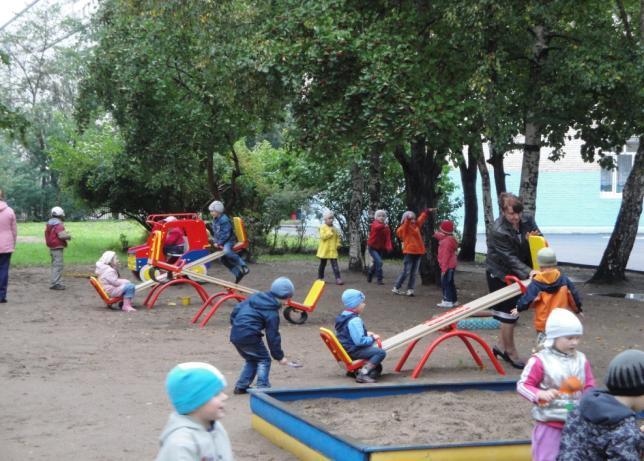 Наши праздникиНовый год
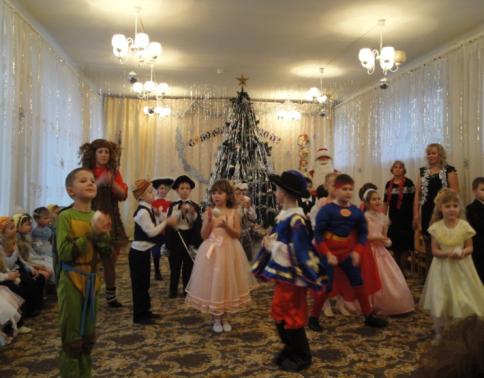 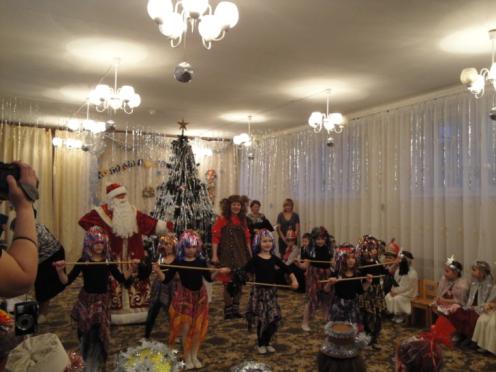 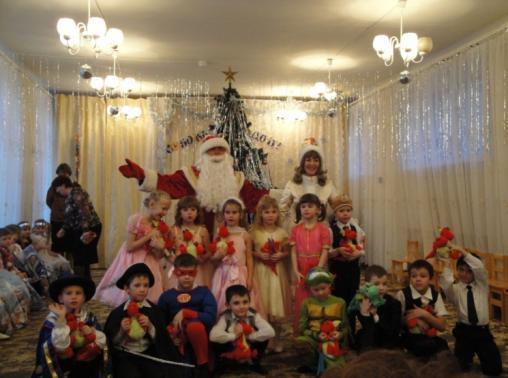 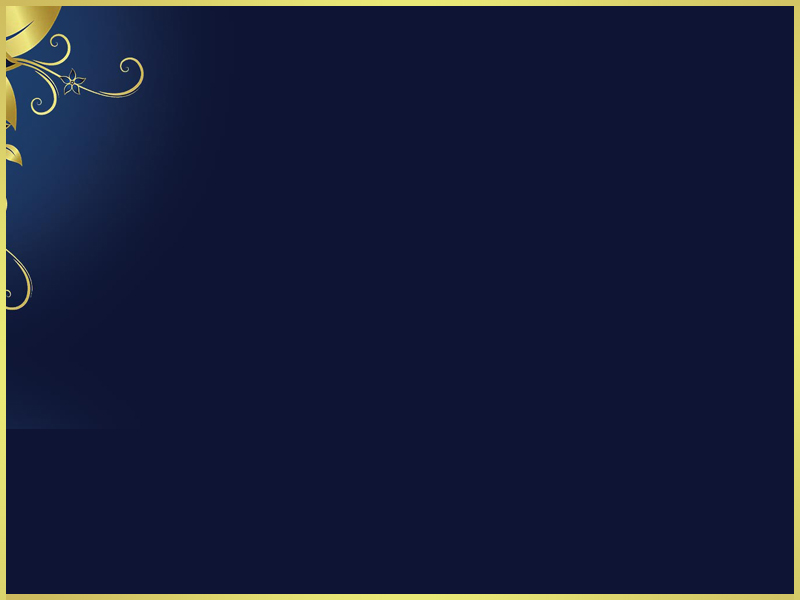 Праздник  Масленицы
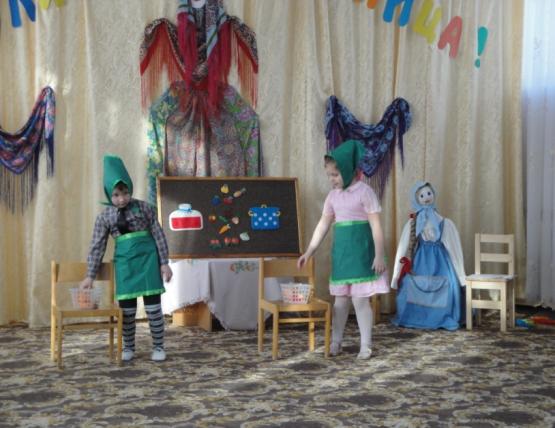 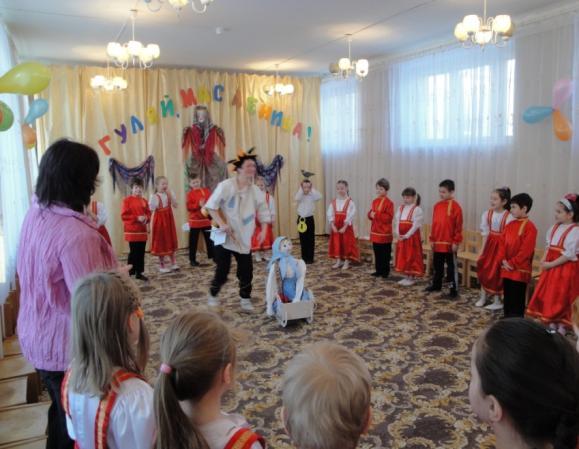 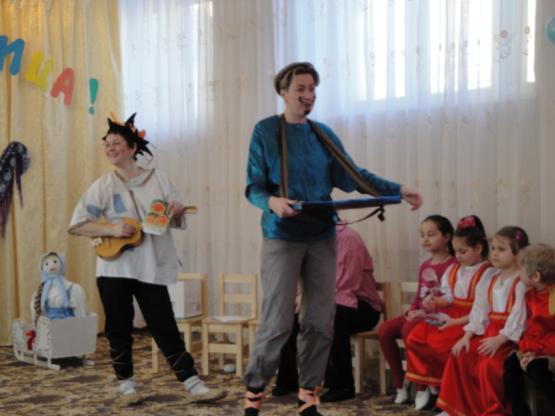 День защитника Отечества
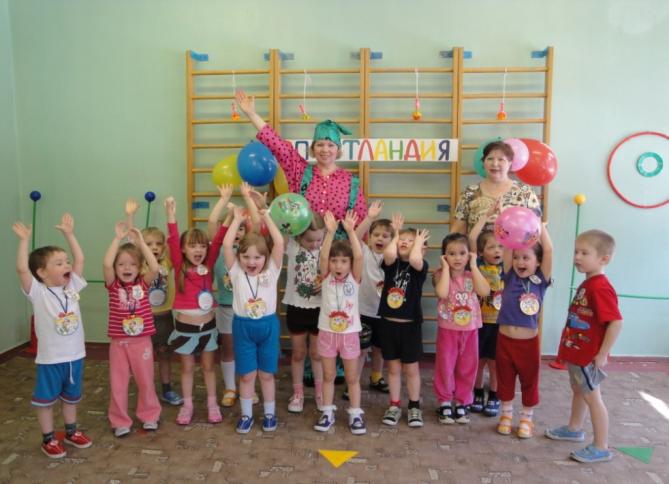 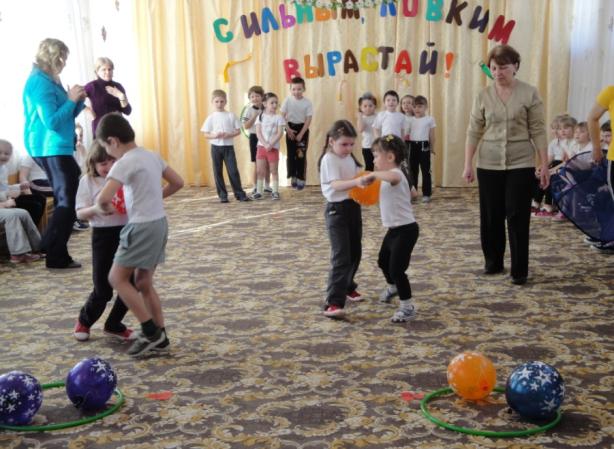 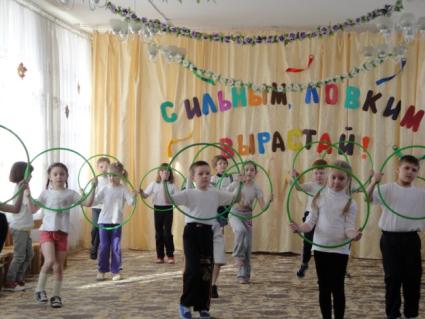 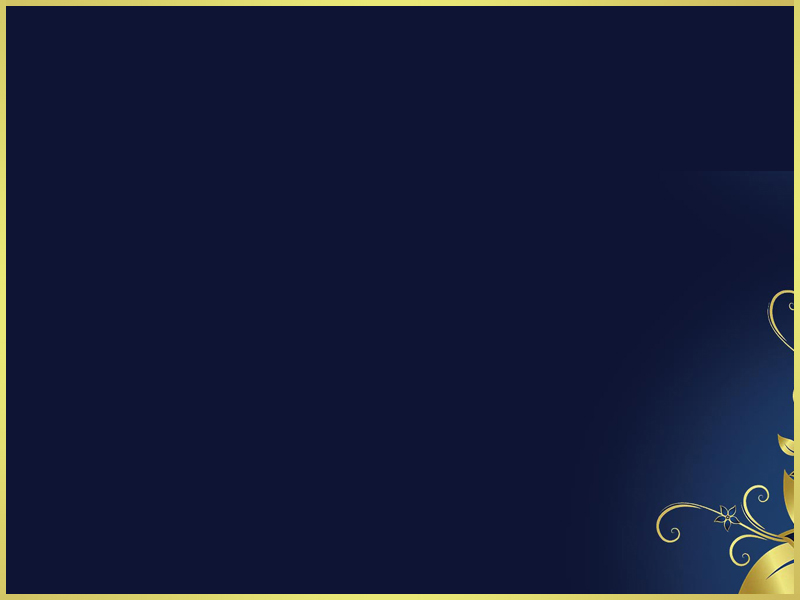 Мамин день 8 марта
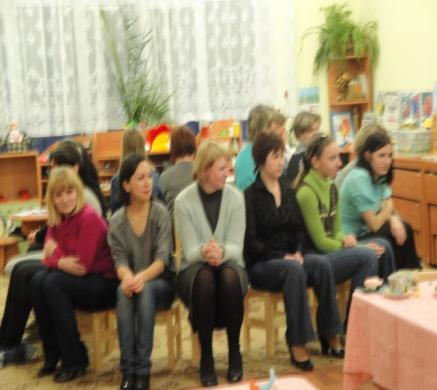 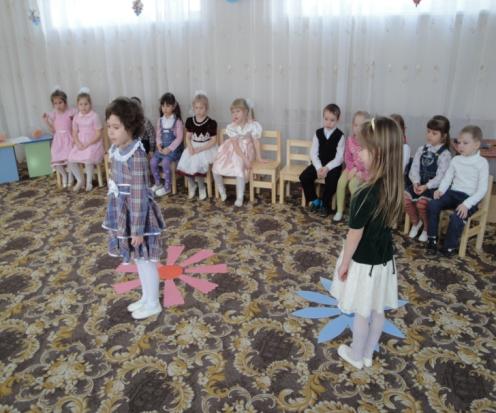 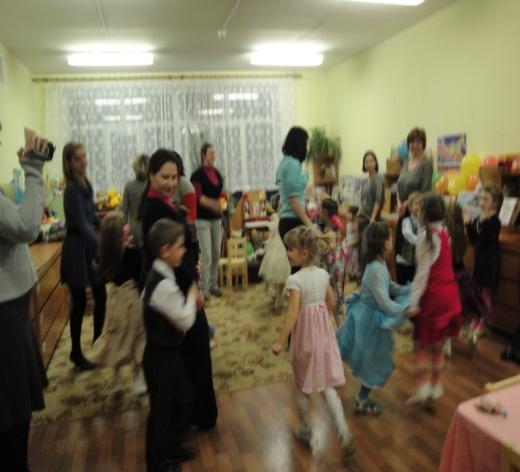 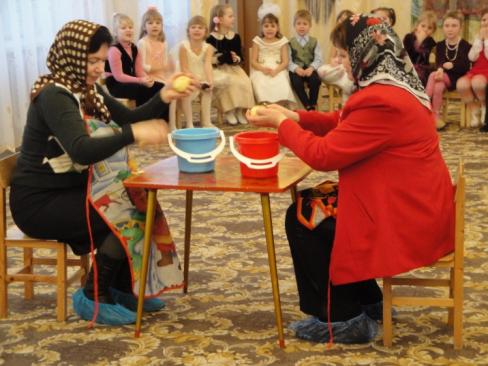 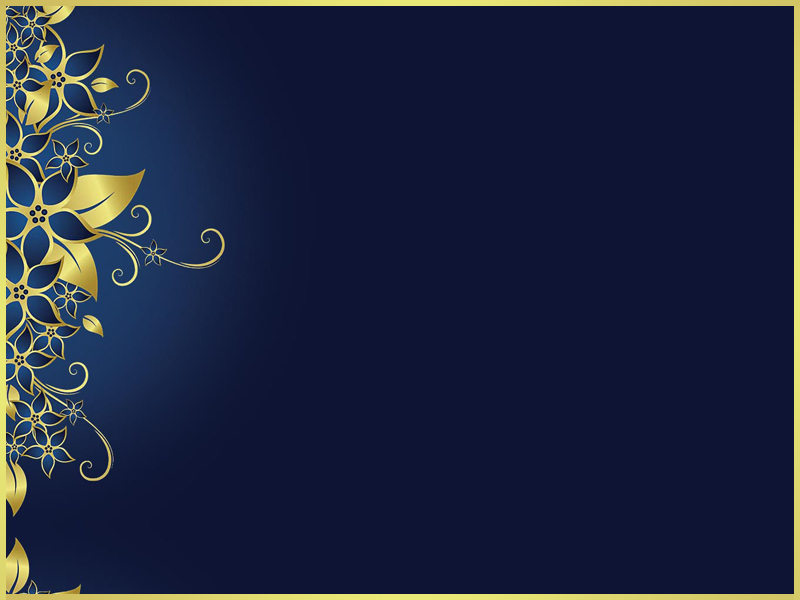 Праздник сказки
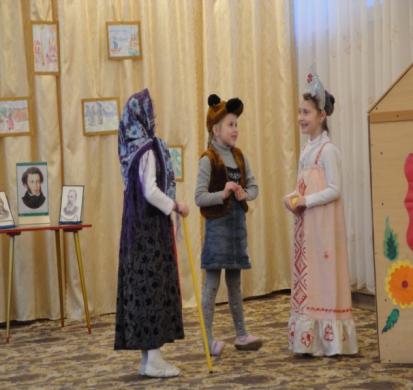 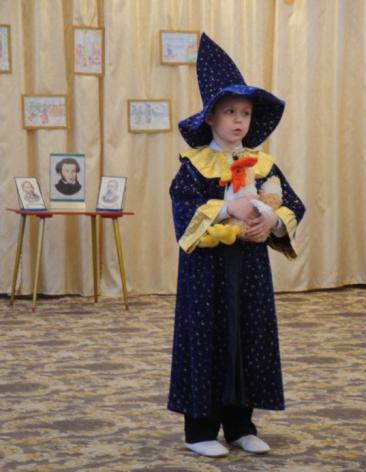 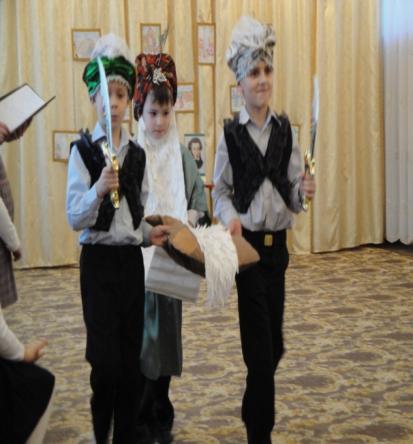 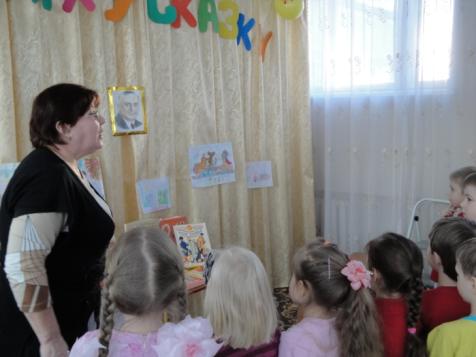 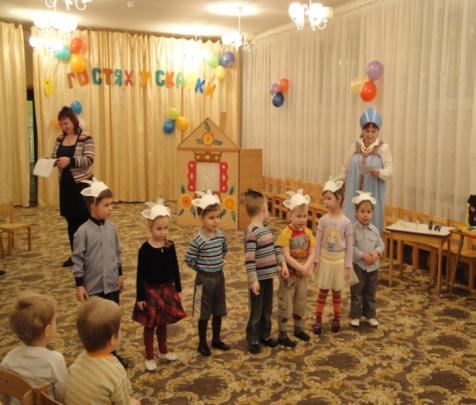 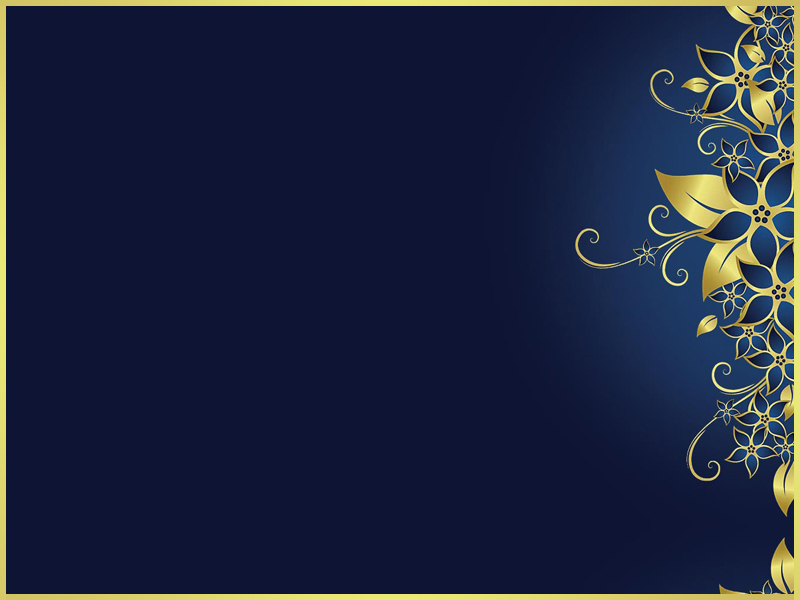 Акция «Здоровый образ жизни»
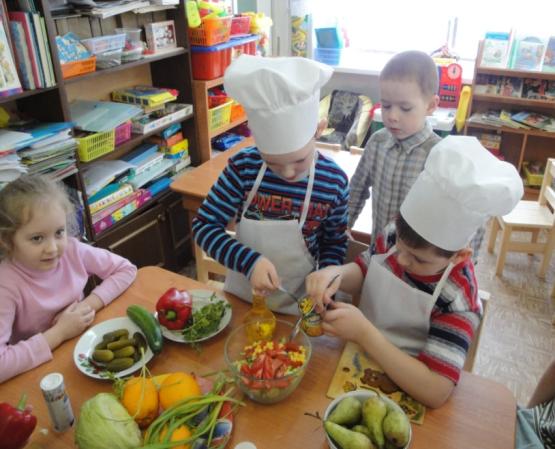 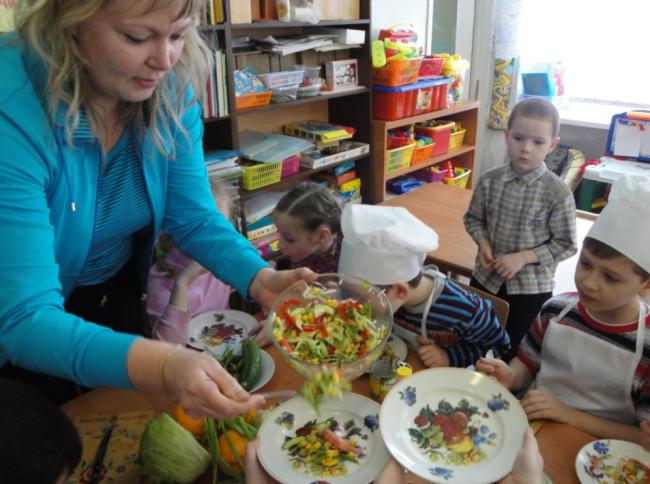 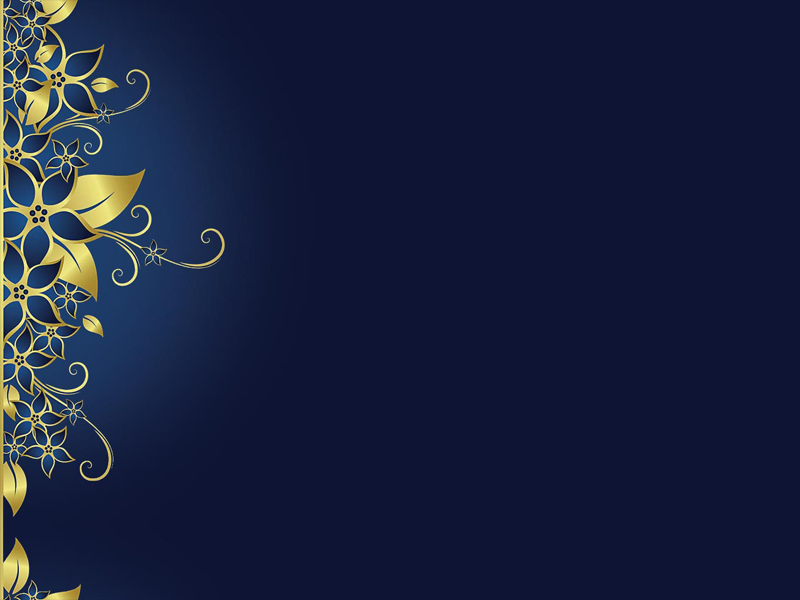 Неделя  театра
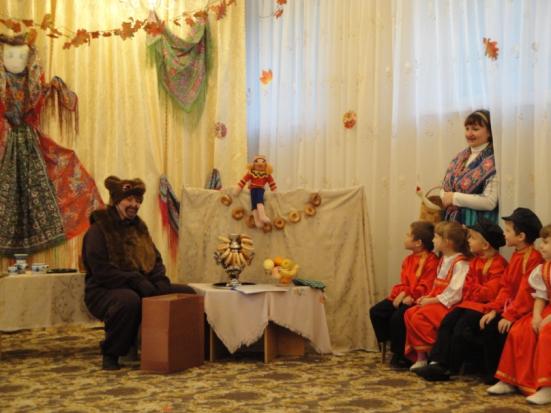 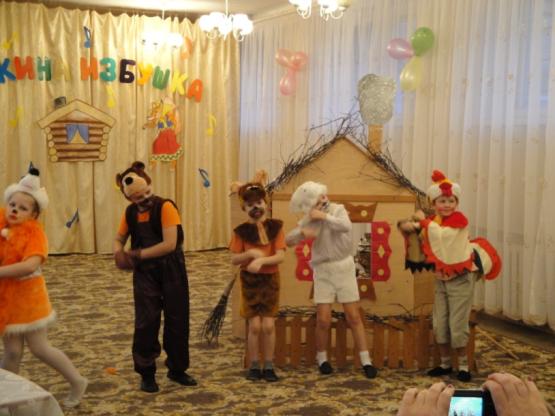 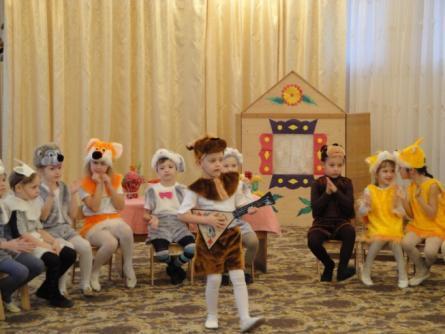 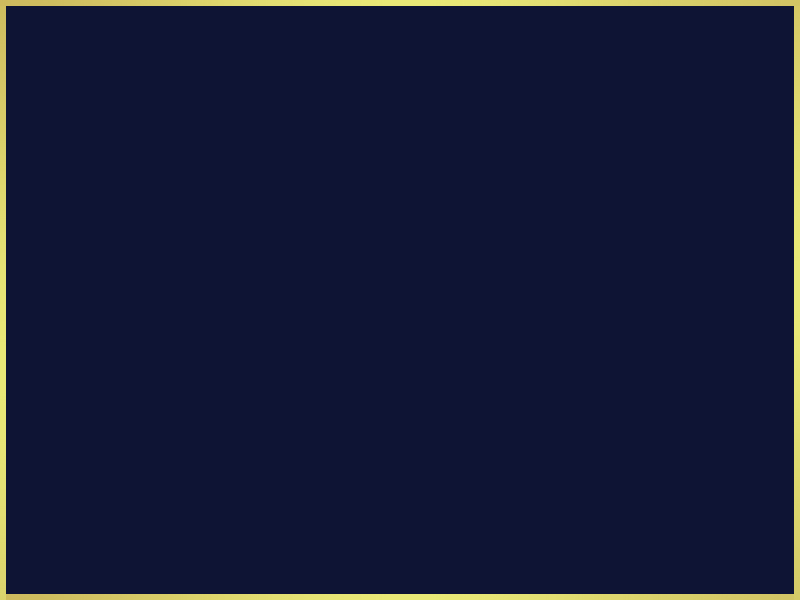 До свидания, детский сад!
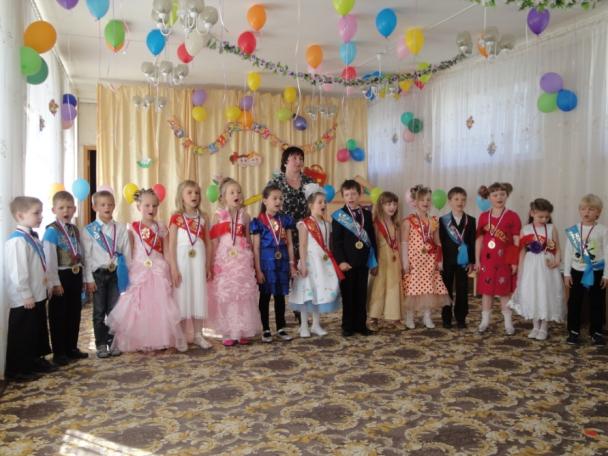 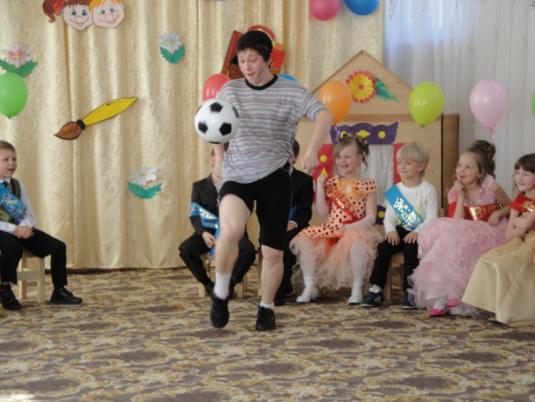 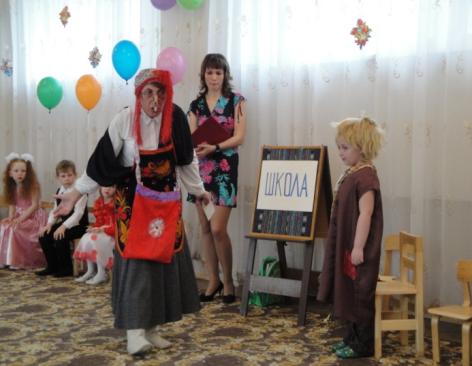 Здравствуй  Лето!
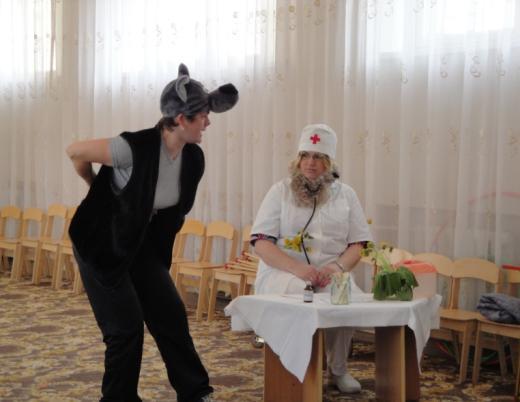 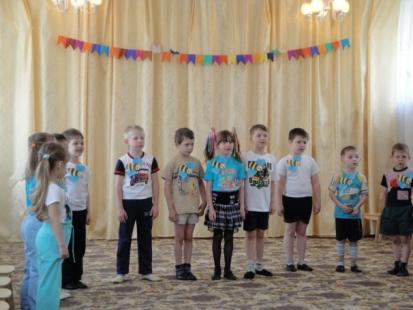 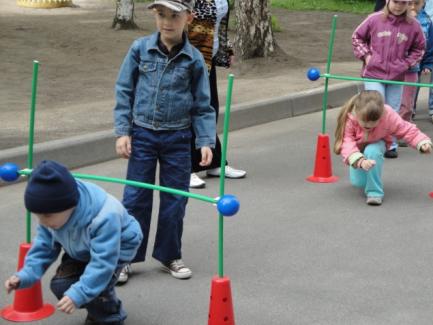 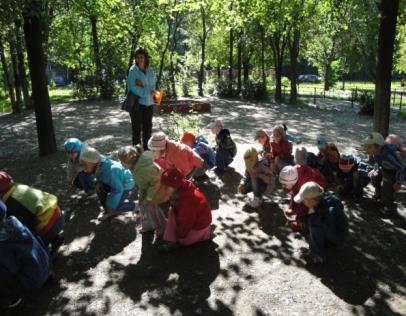